Water-Economy Nexus
Water Literate Leaders | February 14, 2024
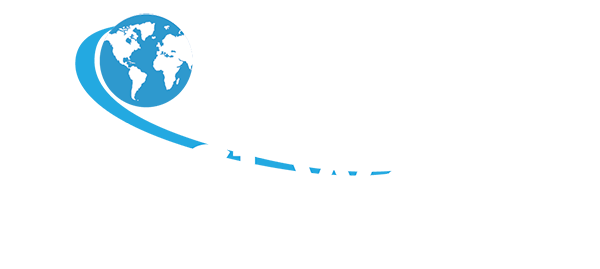 All Rights Reserved © WestWater Research
Water-Economy NexusWater Market Drivers
Population Growth
Housing
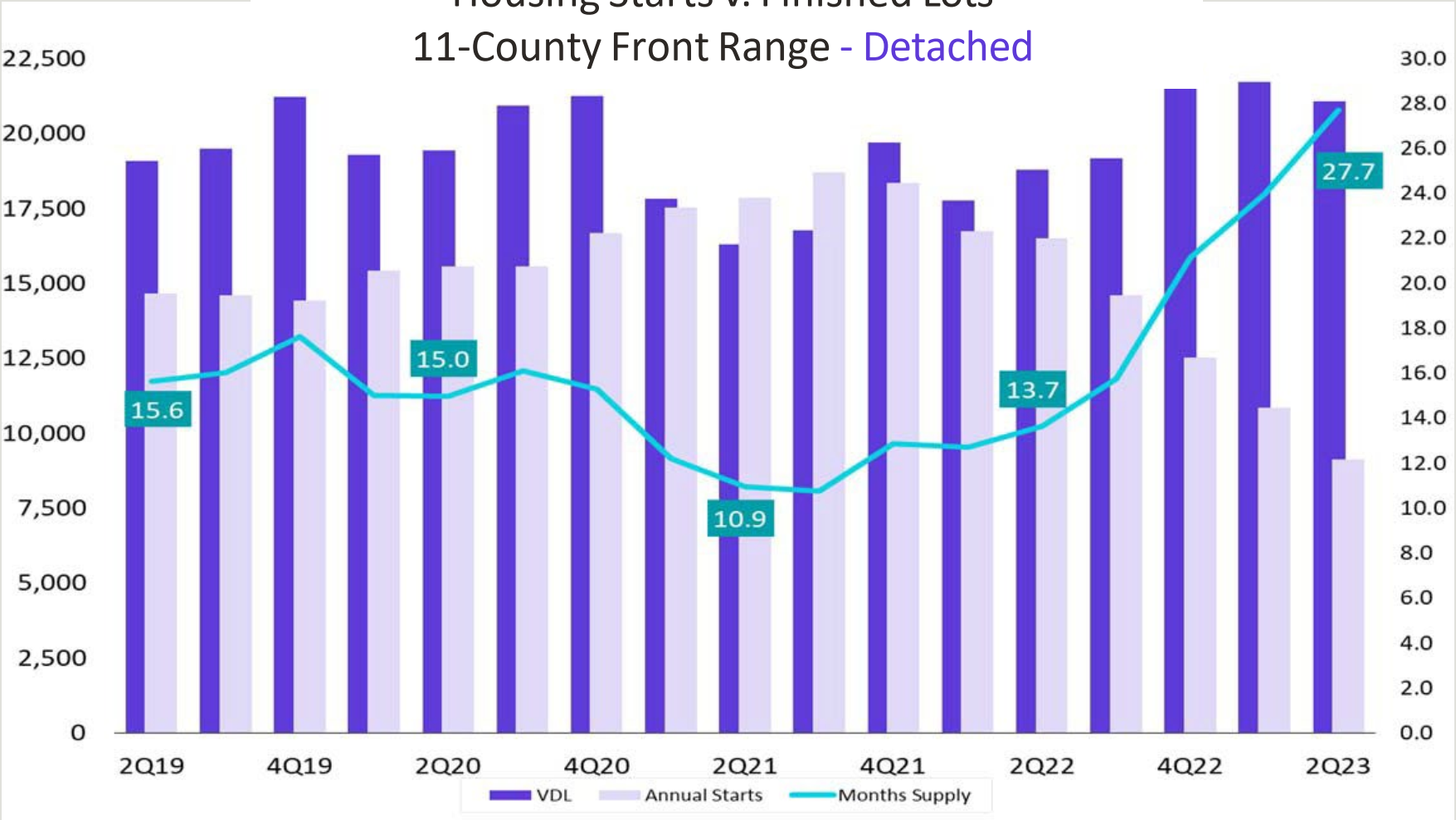 11 County Front Range for Detached Homes
Credit: Colorado Association of Homebuilders, 2023 State Demography Summit
Source: Colorado State Demographer
2
All Rights Reserved © WestWater Research
2/8/20XX
Water-Economy NexusMarket Participants
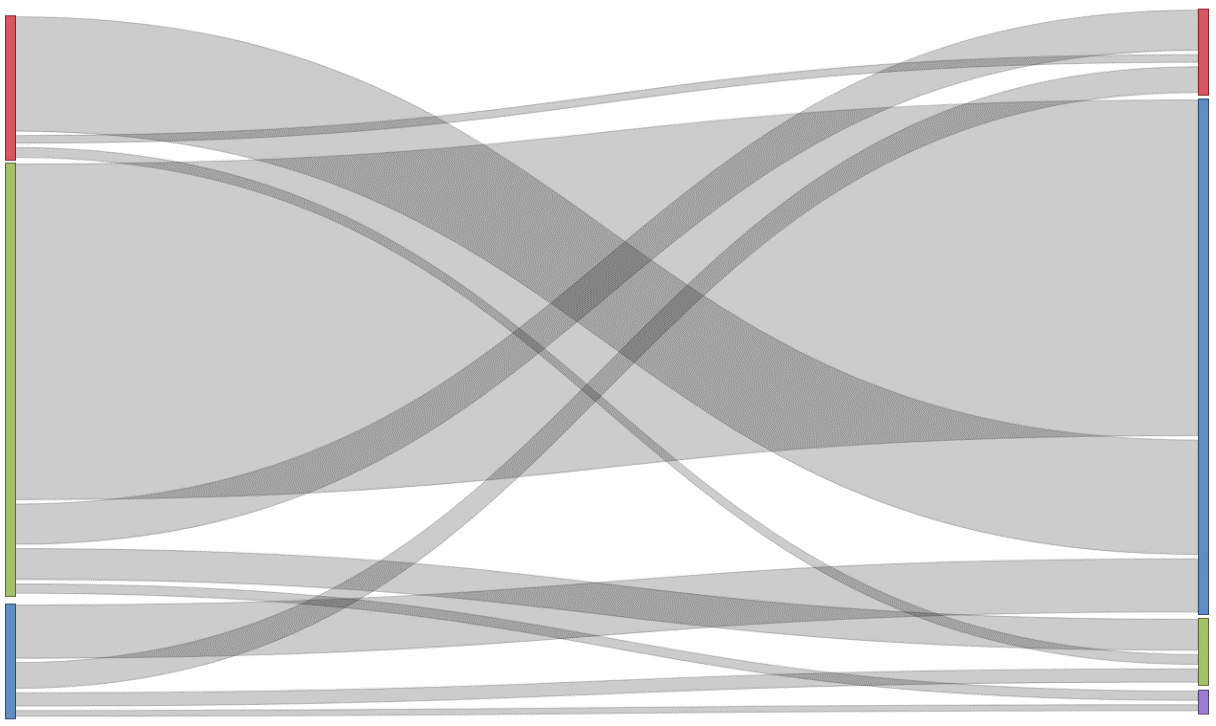 Industrial
10%
Industrial
20%
Agricultural to Municipal transactions are the dominant transfer type
Municipal
83%
Previous Water Use
New Water Use
Agricultural
67%
Municipal
13%
Agricultural, 6%
Environmental,1%
3
All Rights Reserved © WestWater Research
2/8/20XX
Water-Economy NexusMarket Location
Trading Volume
Trading Value
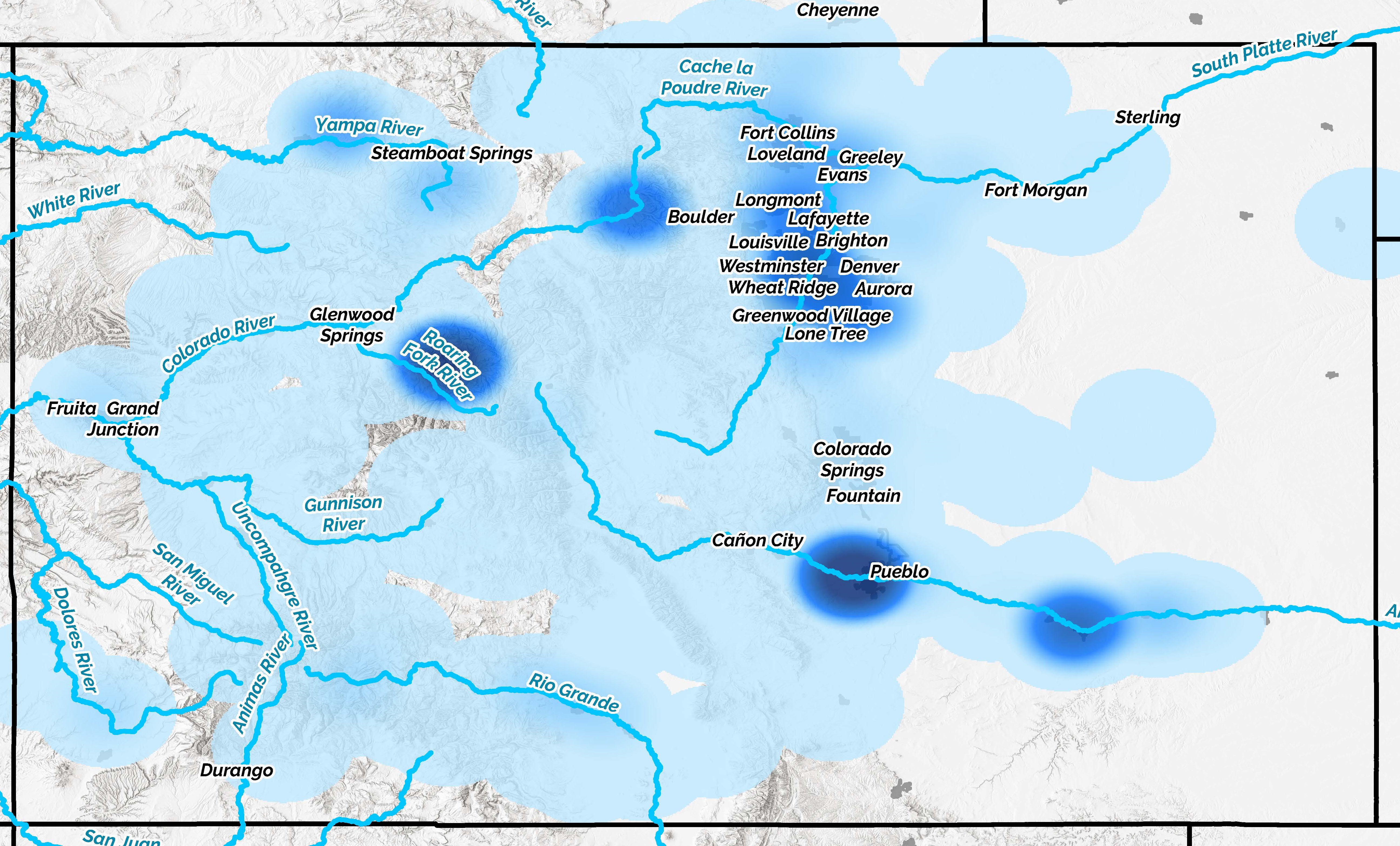 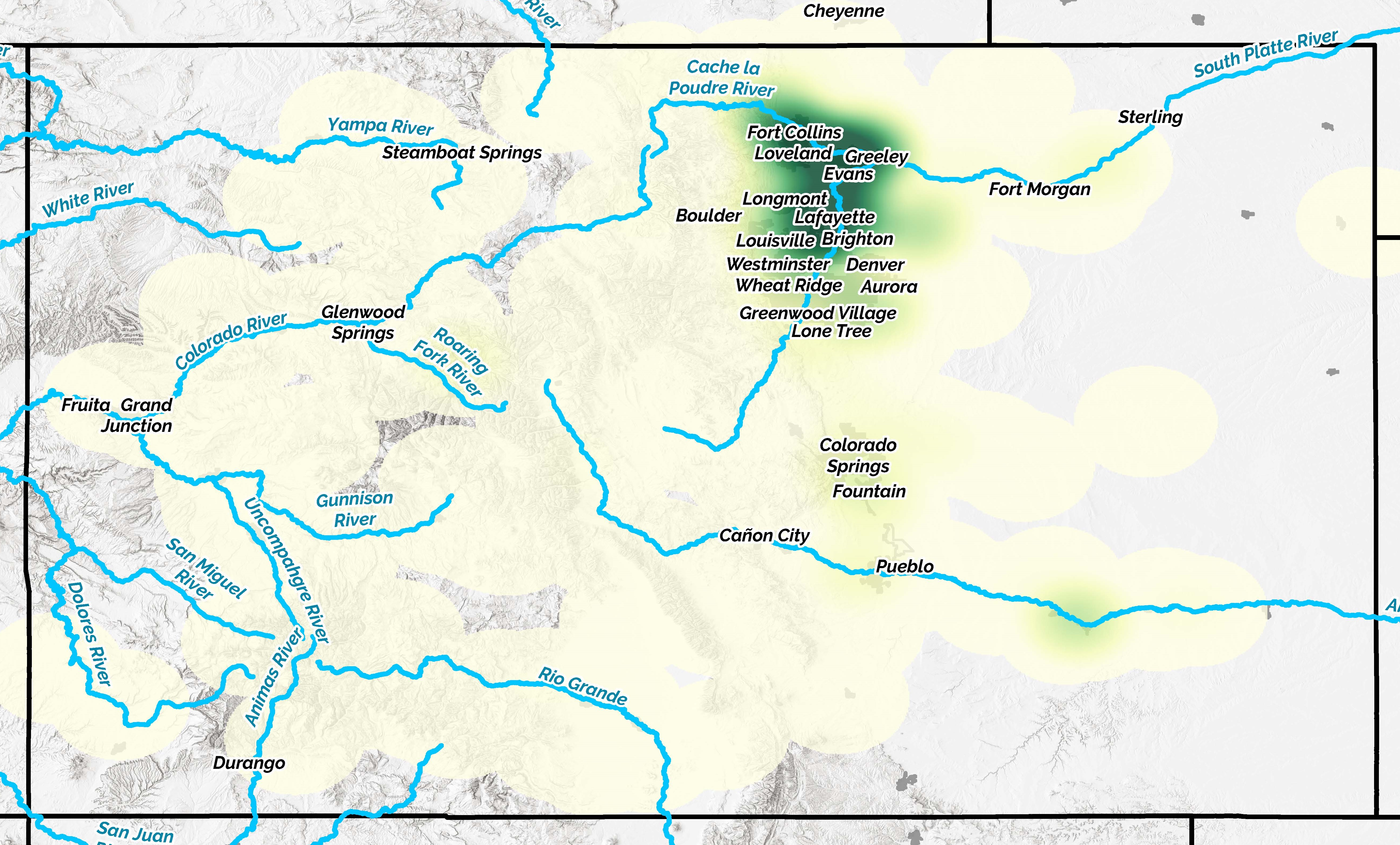 4
All Rights Reserved © WestWater Research
2/8/20XX
Water Rights to Build New Homes
Land purchased for development
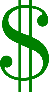 LAND DEVELOPER
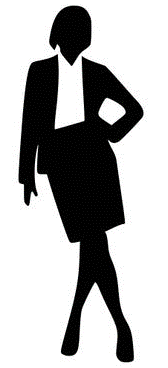 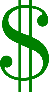 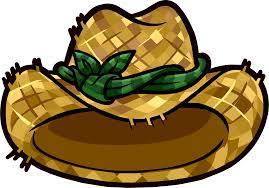 New homes need municipal water service
Most common approach is to tie into an existing municipal water provider

Growth pays its own way
Must dedicate water rights or an equivalent amount of cash (in lieu of water rights) 
One time transaction between the developer and the water utility 
Perpetual commitment for water service
WATER RIGHT OWNER
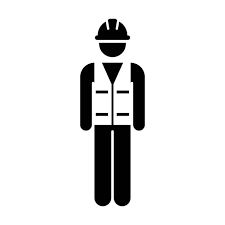 WATER UTILITY
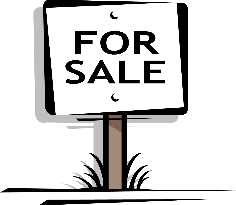 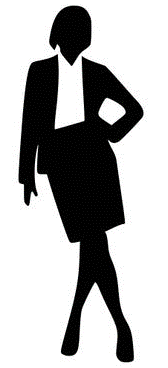 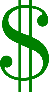 5
All Rights Reserved © WestWater Research
Sample Footer Text
Typical Sources for Dedication
Ditch Company Shares
Groundwater
Transbasin Water
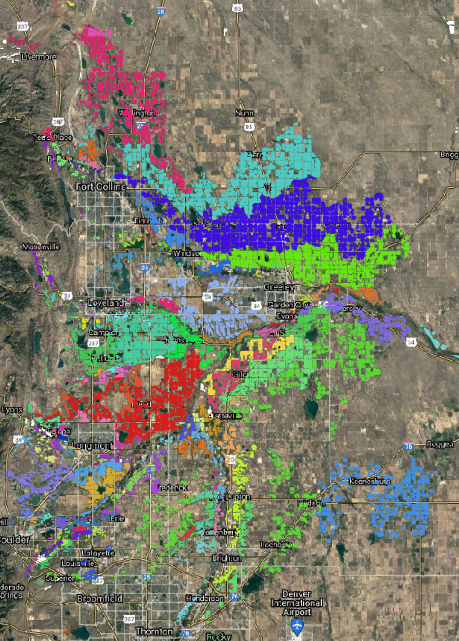 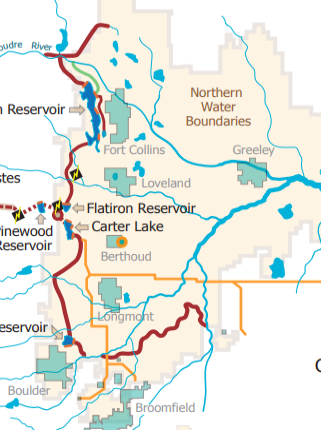 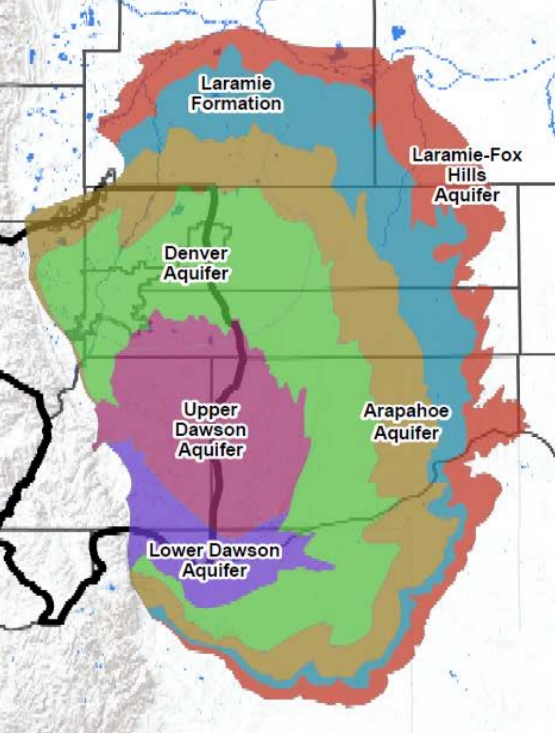 6
All Rights Reserved © WestWater Research
How much does the water cost for new home?
It varies significantly: Approximate range of $10,000 to $80,000 per home
Water is can be 10% of the home price
(likely range of <5% to 20%)

Example:
30-year mortgage at 6% interest on $50k water cost = $300 monthly water cost (for the supply)

Compare to a $75 monthly water bill
Land & Lots	   $100k
Permits / Fees           $50k
Water		   $50k
House		 $200k
Overhead / Admin	   $50k
Profit		   $50k
TOTAL		$500k
7
All Rights Reserved © WestWater Research
2/8/20XX
Water-Economy NexusPricing Trends
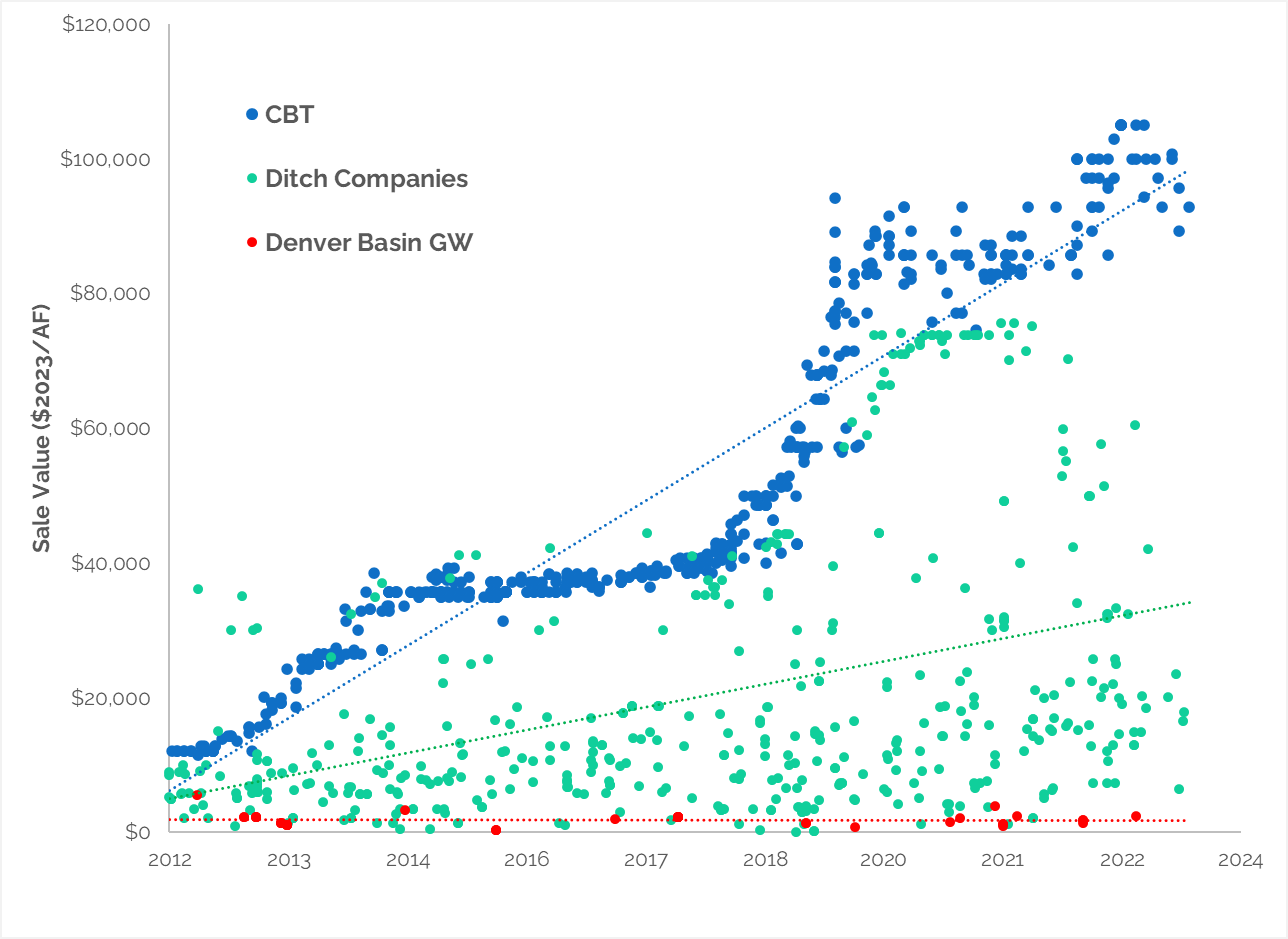 Large range in water prices on the Front Range – markets are local
Influenced by location, availability, reliability, and transferability 
Influenced by acceptance for municipal dedication
All water is not equal
8
All Rights Reserved © WestWater Research
2/8/20XX
Water-Economy NexusPricing Factors
CBT has fueled NOCO growth
Majority (>90%) of CBT units have already been transferred to municipal or are unlikely to ever be transferred
Reduced supply coupled with high demand
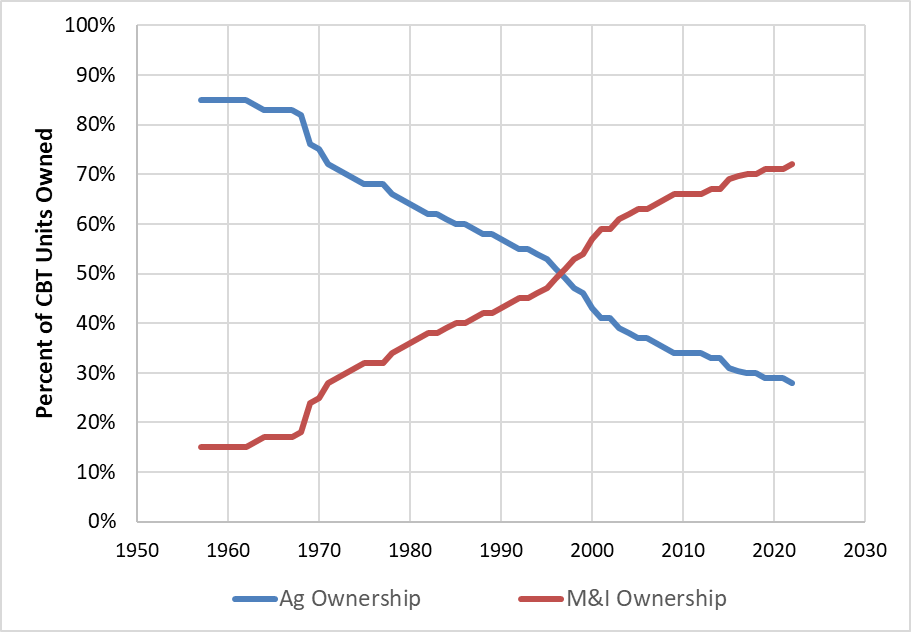 Individual Sellers
(~10%)
Not Sellers (~70%)
Munis, Districts
Unlikely Sellers (~20%)
Ditch Cos., Industry, Govt
9
All Rights Reserved © WestWater Research
2/8/20XX
Water-Economy NexusPricing Factors
CBT prices have declined over past year
Lower development pressure
Some municipal buyers are now capped
Some municipal buyers are diversifying
10
All Rights Reserved © WestWater Research
2/8/20XX
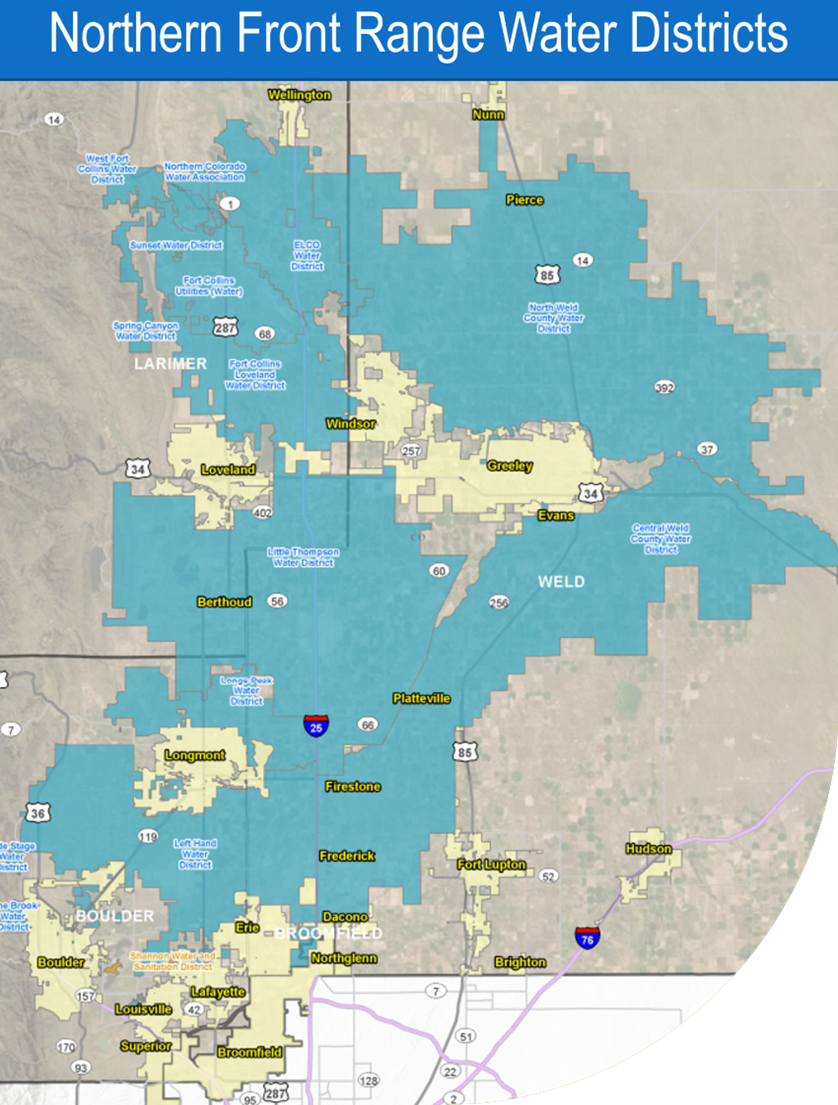 Colorado Water MarketPricing Trends
Colorado water utilities are decentralized – “Balkanization” 
71 water providers on Front Range
Increases competition
Haves and Have-Nots
11
All Rights Reserved © WestWater Research
2/8/20XX
Water-Economy NexusPricing Factors
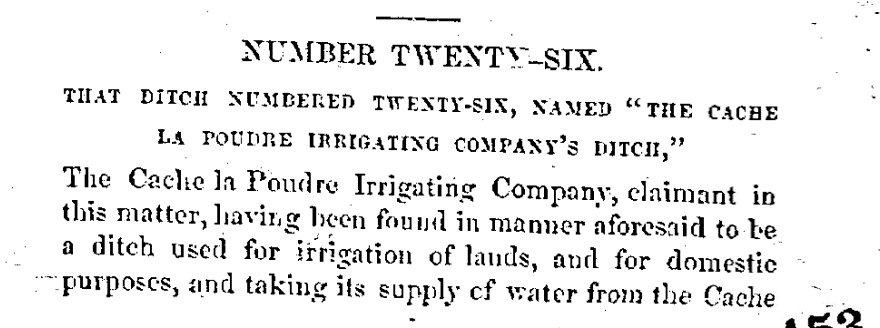 Large transfer costs for most water rights 
Water Court fees regularly exceed $200,000 per case, and can exceed $2 million per case
Water Court can take years with uncertain outcome
Increases market for rights with proven change history
1882 Adjudication
3 pages
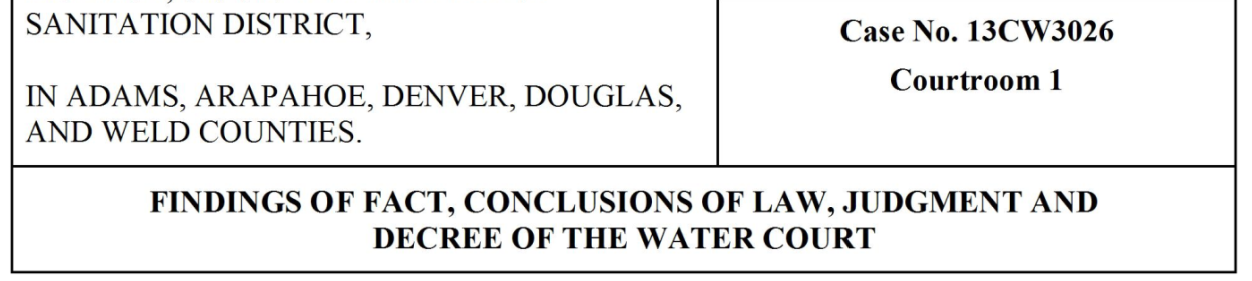 2013 Change Case
286 pages
12
All Rights Reserved © WestWater Research
2/8/20XX
Water-Economy NexusImpacts to Agriculture
Default for many municipal water providers is to buy or require dedication of agricultural water rights (e.g., shares in ditch companies) -“Buy and Dry”
Loss of farm economy disproportionately impacts rural communities
But significant source of wealth to individual farmers
Alternative transfer methods are possible, but have not gained traction – uncertainty, increased Water Court costs, lack of willing buyers/sellers, etc.
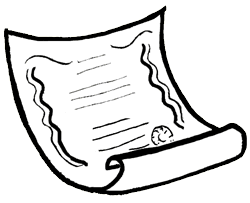 Water 
Right
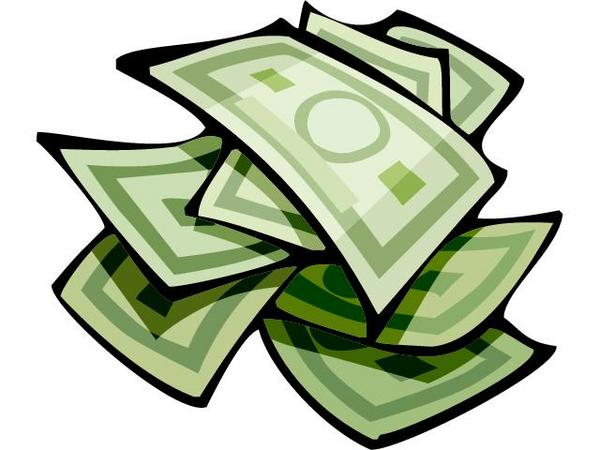 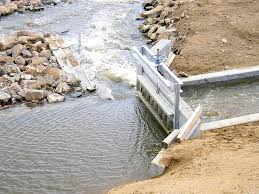 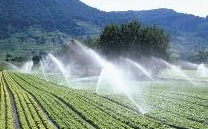 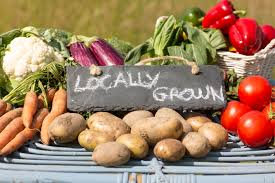 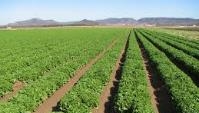 13
All Rights Reserved © WestWater Research
2/8/20XX
Water-Economy NexusSummary
Population growth drives water prices
Short of new supplies or radical change in policy, water will continue to transfer from agriculture to municipal users
Water markets are local
Water prices have real economic impacts – home prices and rural economies
14
All Rights Reserved © WestWater Research
2/8/20XX
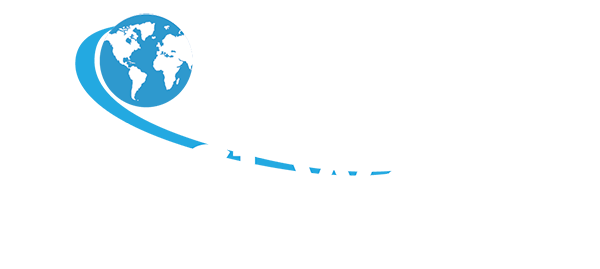 Thank You
Adam Jokerst
jokerst@waterexchange.com
15
All Rights Reserved © WestWater Research
Sample Footer Text
2/8/20XX